ESTRELLAS:
COMPOSICIÓN Y EVOLUCIÓN
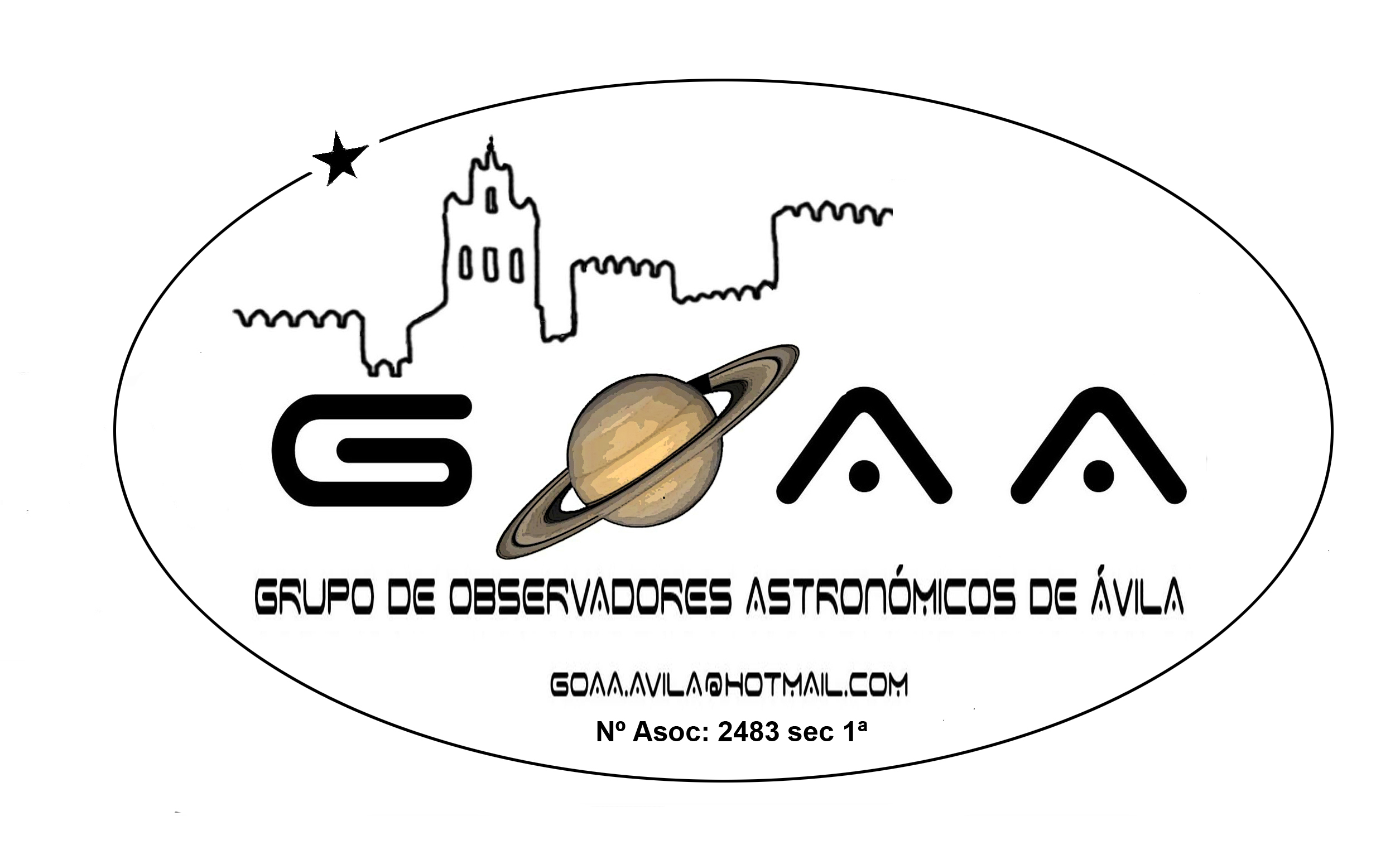 Javier Cabero Rego
(Vocal del Grupo de Observadores Astronómicos de Ávila)
Foto de fondo: Paco Gil (Vicepresidente del GOAA)
PERO… ¿QUÉ ES LA FUSIÓN?
PERO… ¿QUÉ ES LA FUSIÓN?
Protón (+)
Neutrón
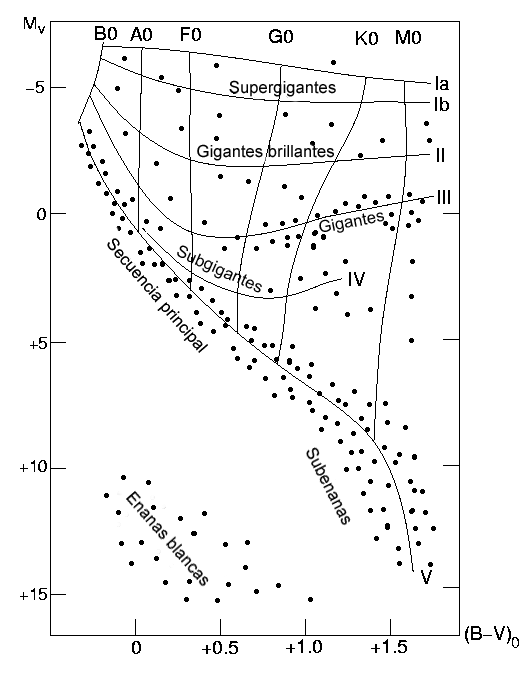 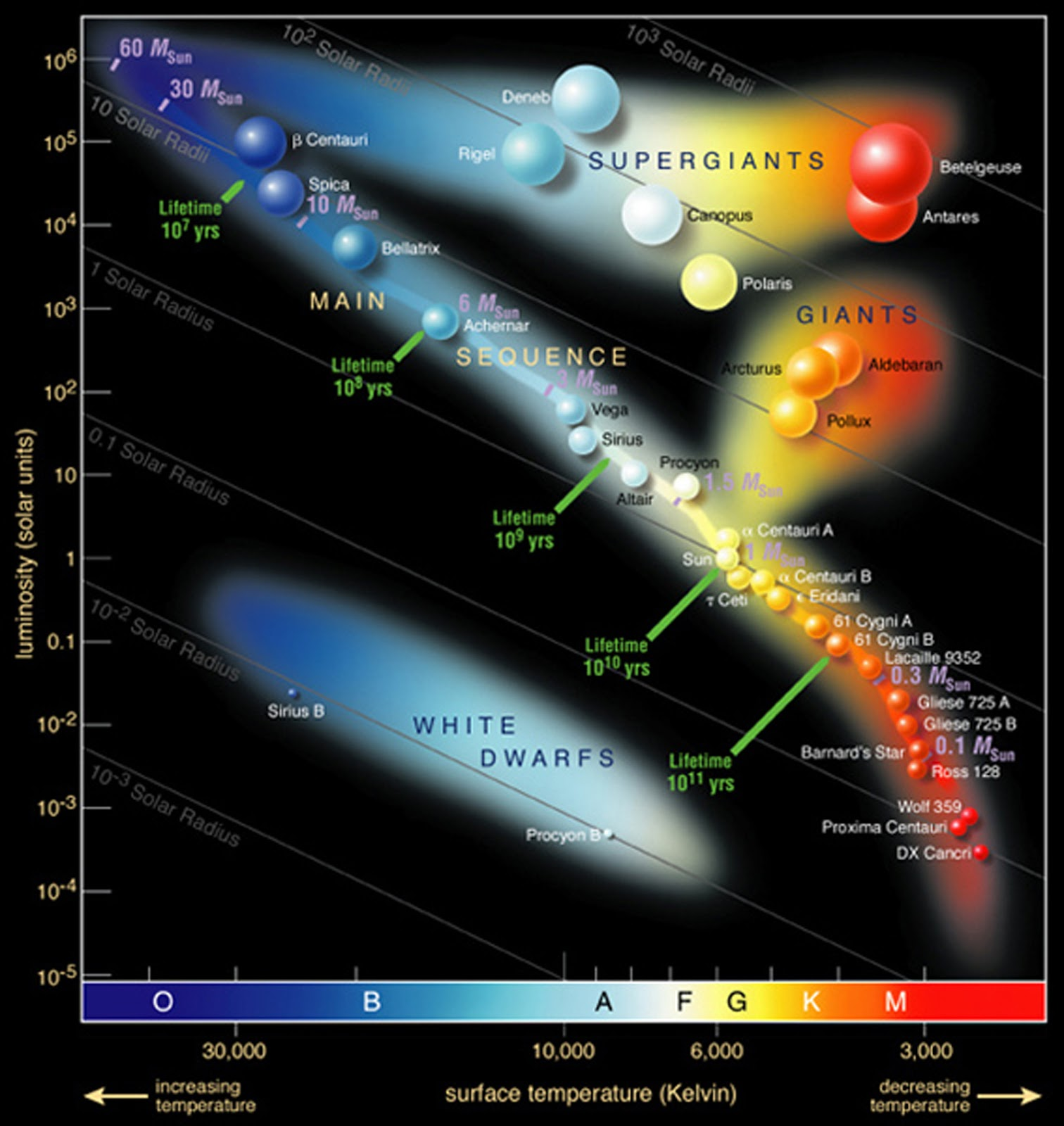 LA SECUENCIA PRINCIPAL
Diagrama Hertzsprung-Russell
120 Msol
Tsup ≈ 50.000 K
2-3 Millones de años
1 Msol
Tsup ≈ 6.000 K
10.000 Millones de años
0’1 Msol
Tsup ≈ 3.000 K
10 Billones de años
11 Msol
Tsup ≈ 20.000 K
15 Millones de años
LOS CAMINOS DE EVOLUCIÓN ESTELAR
Enana marrón
Enana blanca
Enana negra
Enana azul
Enana roja
< 0’08 MSol
0’08 – 0’8 MSol
Estrella
amarilla
Nebulosa planetaria
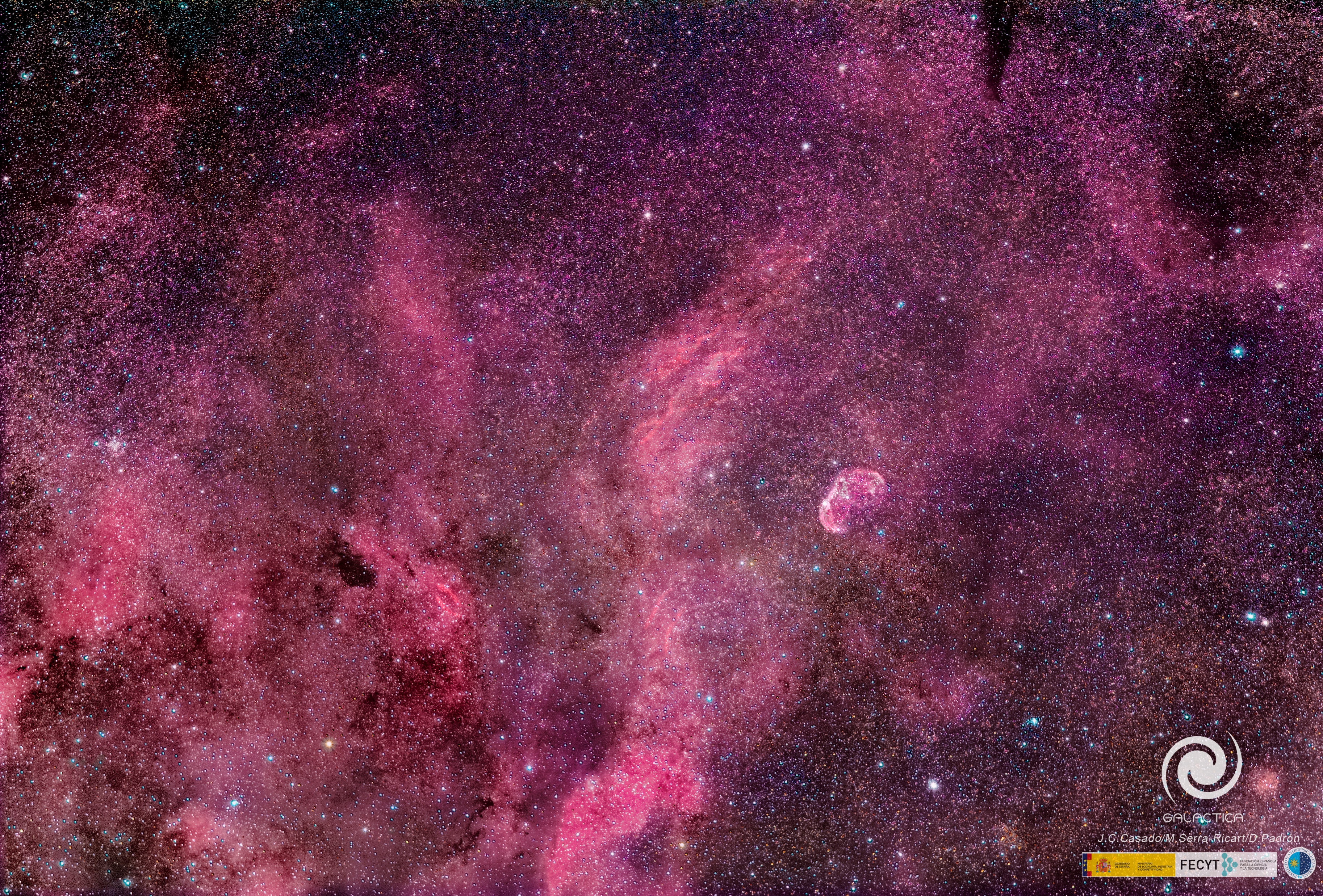 0’8 – 9
MSol
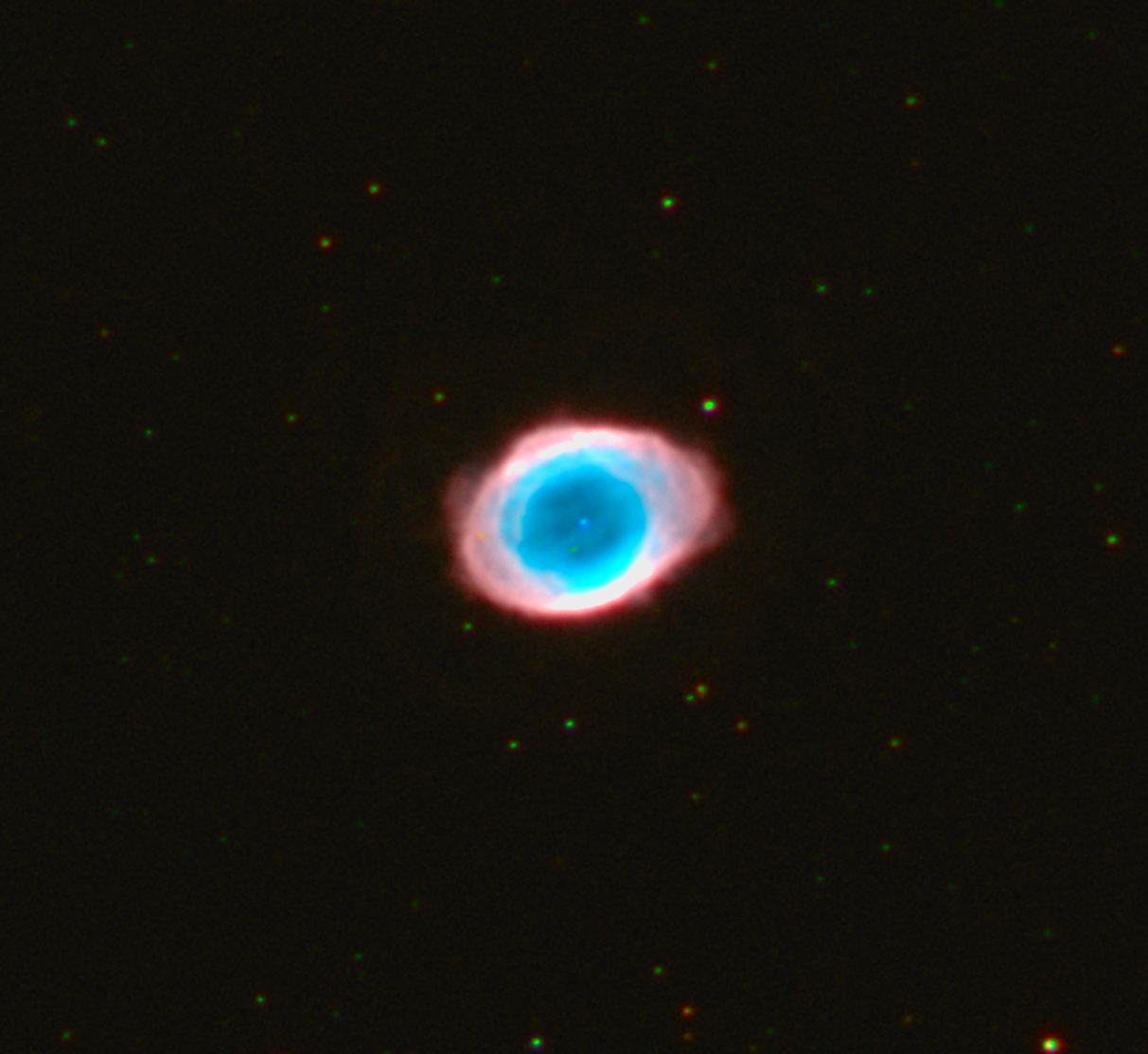 Gigante
roja
E. neutrones
9 – 30 MSol
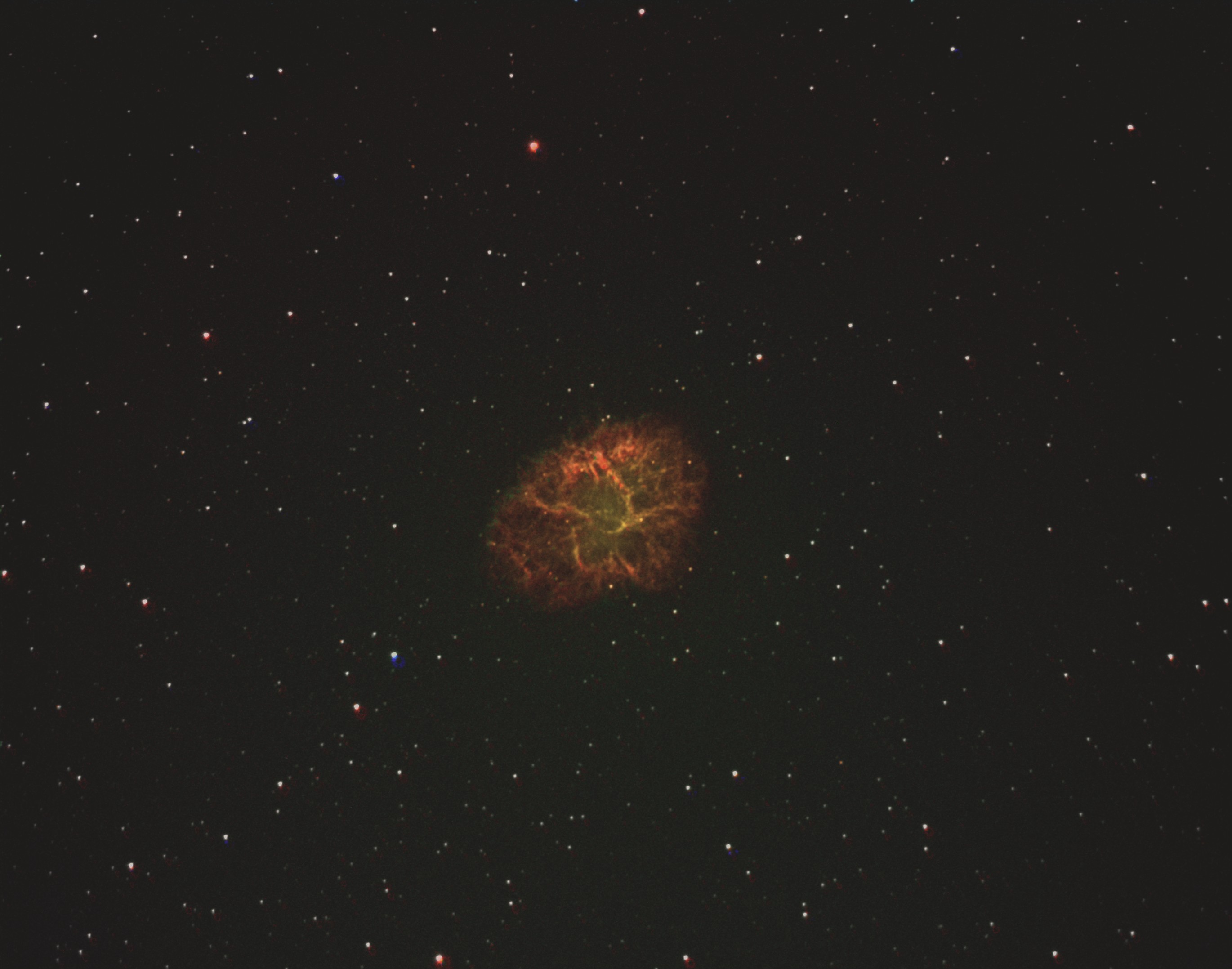 Supergigante
amarilla
Supergigante
roja
Gigante
azul
Supernova
> 30 MSol
Variable
luminosa
azul
Supergigante
azul
Agujero
negro
Wolf-
Rayet